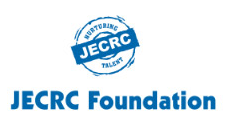 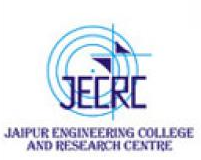 JAIPUR ENGINEERING COLLEGE AND RESEARCH CENTRE
DEPARTMENT OF MECHANICAL ENGINEERING
Year & Sem. – I Year & I SEM
Nitin Chhabra (Assistant Professor) , JECRC, JAIPUR
1
1
1
SUBJECTS INCLUDED IN FIRST YEAR       SYLLABUS
MANUFACTURING PRACTICES WORKSHOP (MPWS)

COMPUTER AIDED MACHINE DRAWING (CAMD)


COMPUTER AIDED ENGINEERING GRAPHICS (CAEG)
Nitin Chhabra (ASSISTANT PROFESSOR) , JECRC, JAIPUR
2
2
1
MPWS
(1FY3-25)
Nitin Chhabra (ASSISTANT PROFESSOR) , JECRC, JAIPUR
3
3
1
LIST OF EXPERIMENTS
Carpentry Shop
T – Lap joint
Bridle joint

Foundry Shop
Mould of any pattern
Casting of any simple pattern

Welding Shop
Lap joint by gas welding
Butt joint by arc welding
Lap joint by arc welding
Demonstration of brazing, soldering & gas cutting
4
LIST OF EXPERIMENTS
Machine Shop Practice
Job on lathe with one step turning and chamfering operations

Fitting and Sheet Metal Shop
Finishing of two sides of a square piece by filing
Making mechanical joint and soldering of joint on sheet metal
To cut a square notch using hacksaw and to drill a hole and tapping
5
CAEG
(1FY3-28)
Nitin Chhabra (ASSISTANT PROFESSOR) , JECRC, JAIPUR
6
6
1
LIST OF EXPERIMENTS
SCALE
PROJECTION OF LINE
PROJECTION OF PLANE
PROJECTION OF SOLID
SECTION OF SOLID
7
CAMD
(1FY3-29)
Nitin Chhabra (ASSISTANT PROFESSOR) , JECRC, JAIPUR
8
8
1
LIST OF EXPERIMENTS
ORTHOGRAPHIC PROJECTION 
SECTIONAL VIEW
RIVETED JOINTS
AUTOCAD SHEET-1
AUTOCAD SHEET-2
9
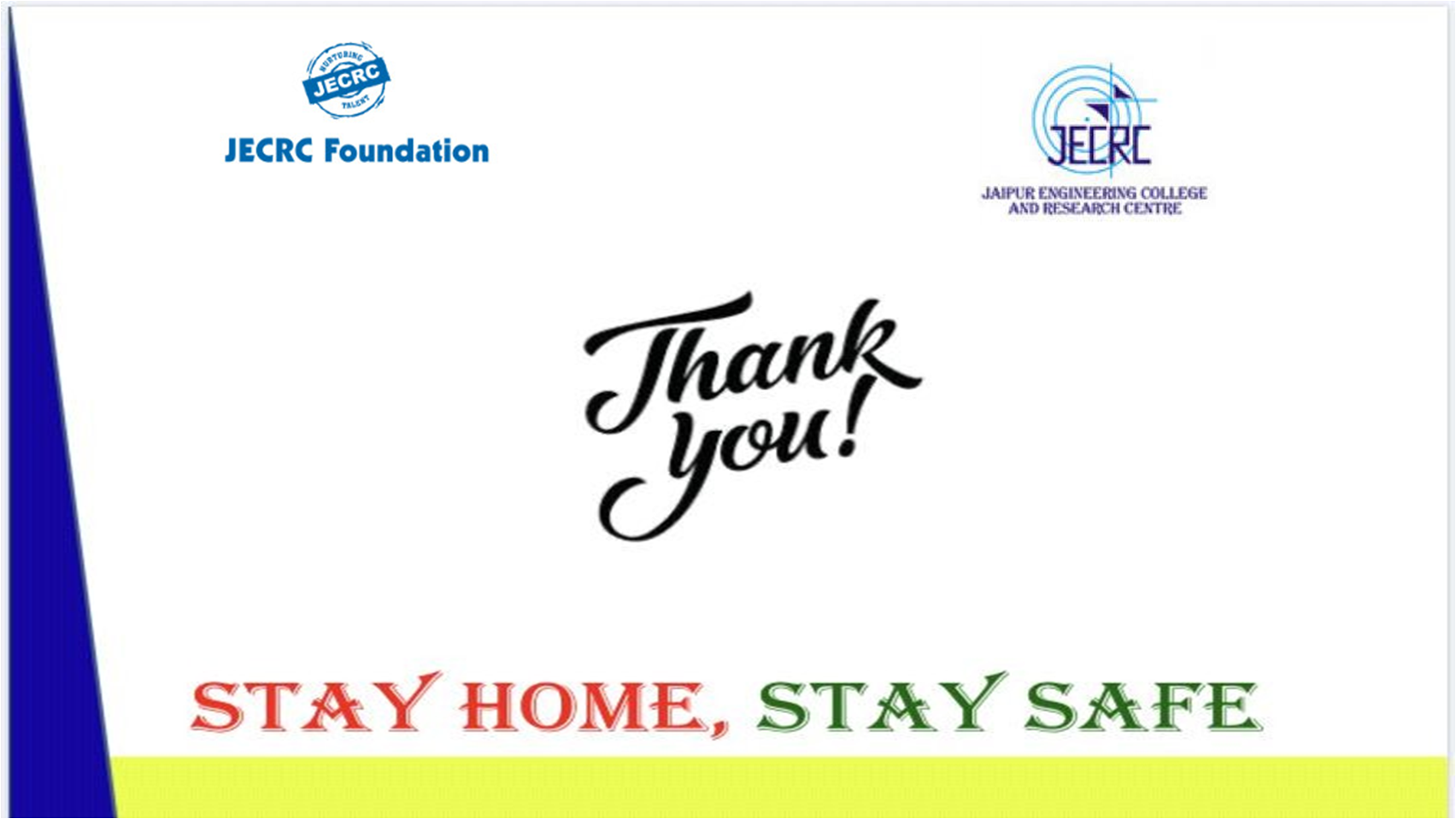 10
10
Nitin Chhabra (ASSISTANT PROFESSOR) , JECRC, JAIPUR